Lecture 7: Mobile Computing
By D. Najla Al-Nabhan
1
Overview
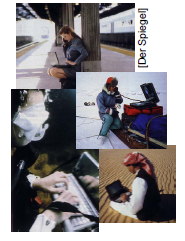 What is it?
Who needs it?
 History
 Future
2
A computer in 2014?
Advances in technology
– More computing power in smaller devices
– Flat, lightweight displays with low power consumption
– New user interfaces due to small dimensions
– More bandwidth (per second? per space?)
– Multiple wireless techniques
Technology in the background of mobile computing 
– Device location awareness: computers adapt to their environment
– User location awareness: computers recognize the location of the user and react appropriately (call forwarding, service allocation)
• “Computers” evolve
– Small, cheap, portable, replaceable
– Integration or disintegration?
3
What is Mobile Computing?
Aspects of mobility
User mobility: users communicate “anytime, anywhere, with anyone”
(example: read/write email on web browser)
Device portability: devices can be connected anytime, anywhere to the network

Wireless     vs.   mobile Examples
× 		×       Stationary computer
× 		√      Notebook in a hotel 
√     		 √     mobile phone 
√       		√      Personal Digital Assistant (PDA)
4
What is Mobile Computing?
• The demand for mobile communication creates the need for integration of wireless networks and existing fixed networks, such as 
– Local area networks 
– Wide area networks
– Internet: Mobile IP extension of the Internet protocol IP
5
Application Scenarios
• Vehicles
• Smart mobile phone
• Invisible computing
• Wearable computing
• Intelligent house or office
• Meeting room/conference
• Taxi/Police/Fire squad fleet
• Service worker
• Disaster relief and Disaster alarm
• Games
• Military / Security
What is important?
6
Vehicles
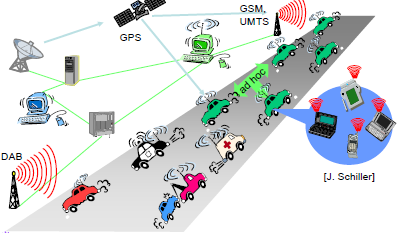 7
Smart mobile phone
• Mobile phones get smarter
• Converge with PDA?
• Voice calls, video calls
• Email or instant messaging
• Play games
• Up-to-date localized information
Map
Finding Services 
( Ask: Find the next Pizzeria, answer: “Hey, we have great Pizza!”)

• Stock/weather/sports info
• Ticketing
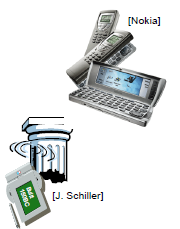 8
Invisible/ubiquitous/pervasive and wearable computing
• Tiny embedded “computers”
• Everywhere
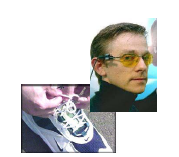 9
Intelligent Office and Intelligent House
• Bluetooth replaces cables
• Plug and play, without the “plug”
• Again: Find the local printer
• House recognizes resident
• House regulates temperature according to person in a room
• Home without cables looks better
• LAN in historic buildings
10
Meeting room or Conference
• Share data instantly
• Send a message to someone else in the room
• Secretly vote on controversial issue
• Find person with similar interests
• Broadcast last minute changes
• Ad-Hoc Network
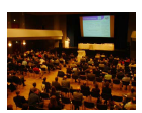 11
Taxi / Police / Fire squad / Service fleet
• Connect
• Control
• Communicate

 Service Worker Example..
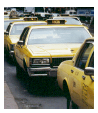 12
Disaster relief
• After earthquake, tsunami, volcano, etc:
• You cannot rely on infrastructure but you need to
orchestrate disaster relief
• Early transmission of patient
data to hospital
• Satellite
• Ad-Hoc network
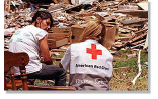 13
Disaster alarm
• With sensors you might be able to alarm early
• Example: Tsunami
• Example: Cooling room
• Or simpler: Weather station

•Satellite
• Ad-Hoc network
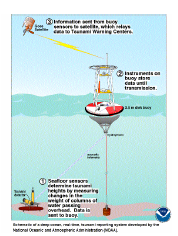 14
Games
• Nintendo Gameboy [Advance]: Industry standard mobile game station
• Connectable to other Gameboys
• Can be used as game pad for Nintendo GameCube
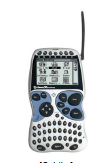 15
Military / Security
• From a technology standpoint this is similar to disaster relief
• “US army is the best costumer”
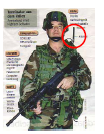 16
Mobile devices
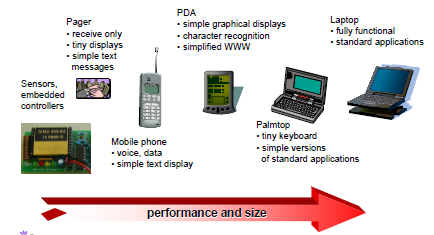 17
Effect of Device Portability: Challenges
• Energy consumption
– limited computing power, low quality displays, small disks
– Limited memory (no moving parts)
– Radio transmission has a high energy consumption
– CPU: power consumption = CV2f
• C: total capacitance, reduced by integration
• V: supply voltage, can be reduced to a certain limit
• f: clock frequency, can be reduced temporally
18
Effect of Device Portability: Challenges
• Limited user interfaces
– compromise between size of fingers and portability
– integration of character/voice recognition, abstract symbols
• Loss of data
– higher probability (e.g., defects, theft)
19
Wireless networks in comparison to fixed networks
Wireless networks has :
 • Higher loss-rates due to interference
• Restrictive regulations of frequencies
• Low transmission rates
.  Higher delays, more jitter
• Lower security, simpler active attacking
• Always shared medium
20